Community Ecology II: Consumption, Keystone Species, and Trophic Cascades
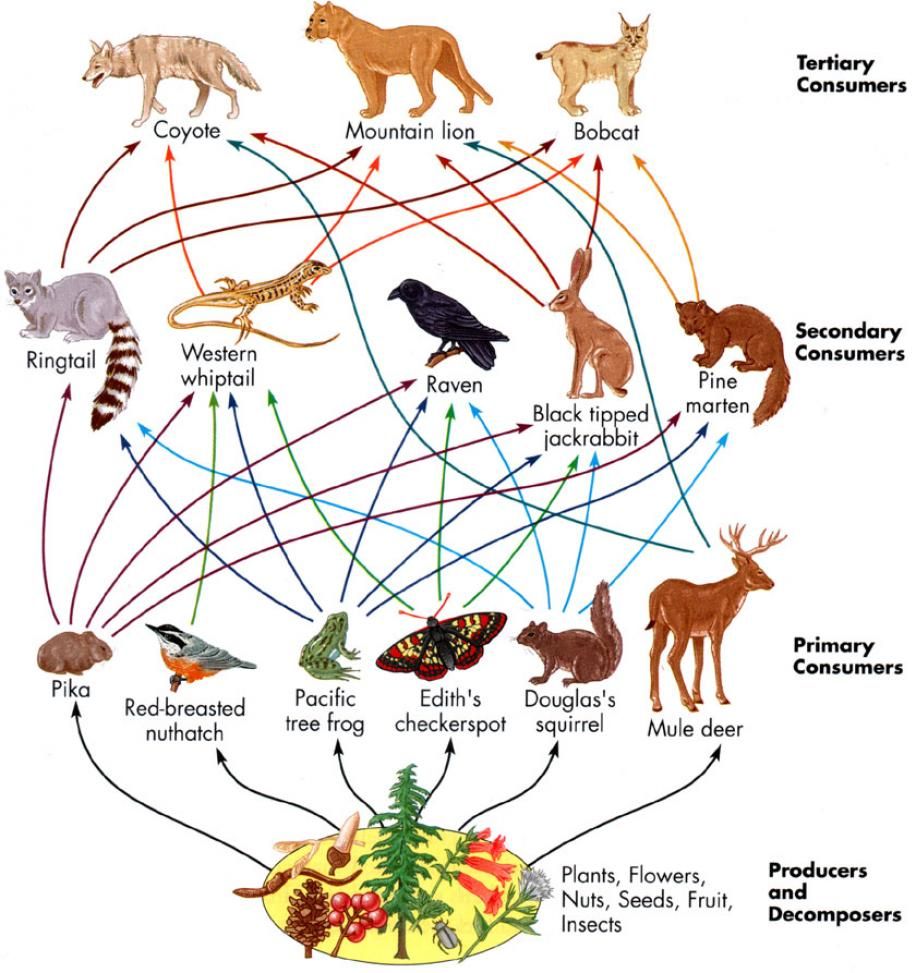 [Speaker Notes: Add pictures]
Important dates:
Last day of class – Tue 5 December

Exam 4 due Wed 13 Dec by email (instructions to be provided next week)

Thank you in advance for taking this class! I wish you the best in all endeavors. I hope to see again.  Please consider taking one of my advanced classes.
[Speaker Notes: Add slide with clicker questions for timing of review session]
Outline
Idea that predation structures communities
Defense from consumption by 	predators/herbivores/parasites/parasitoids
Species richness/rarefaction
Keystone species
Trophic cascade & top-down processes
What happened when Orcas switched to Sea Otters?
Why is the world green?
Macquarie & Galapagos Islands examples
Evidence Predation Structures Communities: Investment in defenses
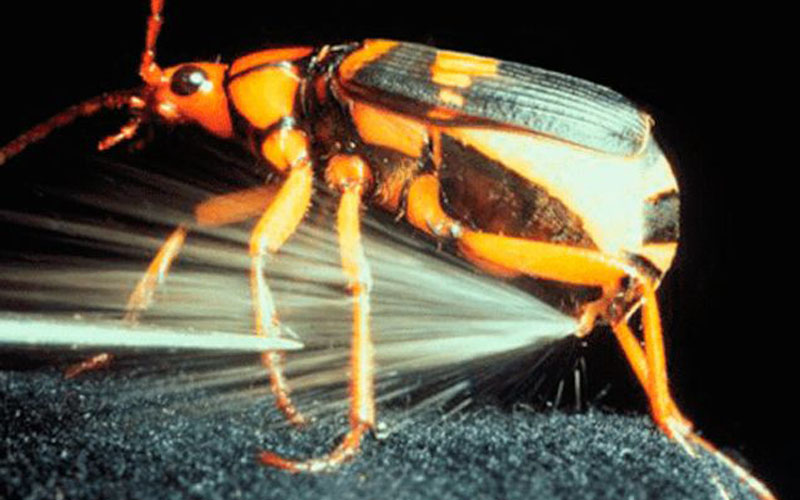 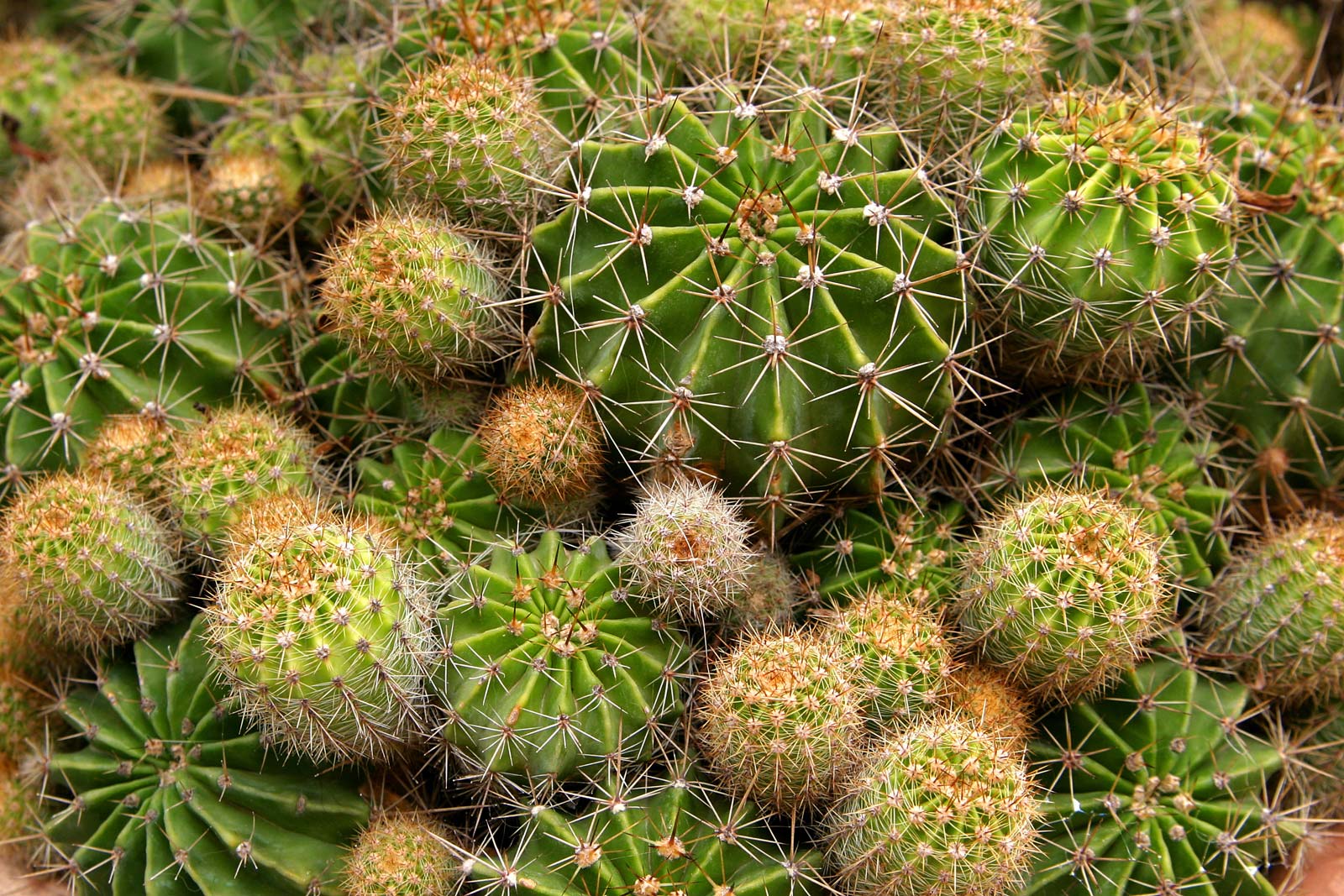 Organisms of all kinds invest in defenses:

1) Physical / mechanical
2) Chemical
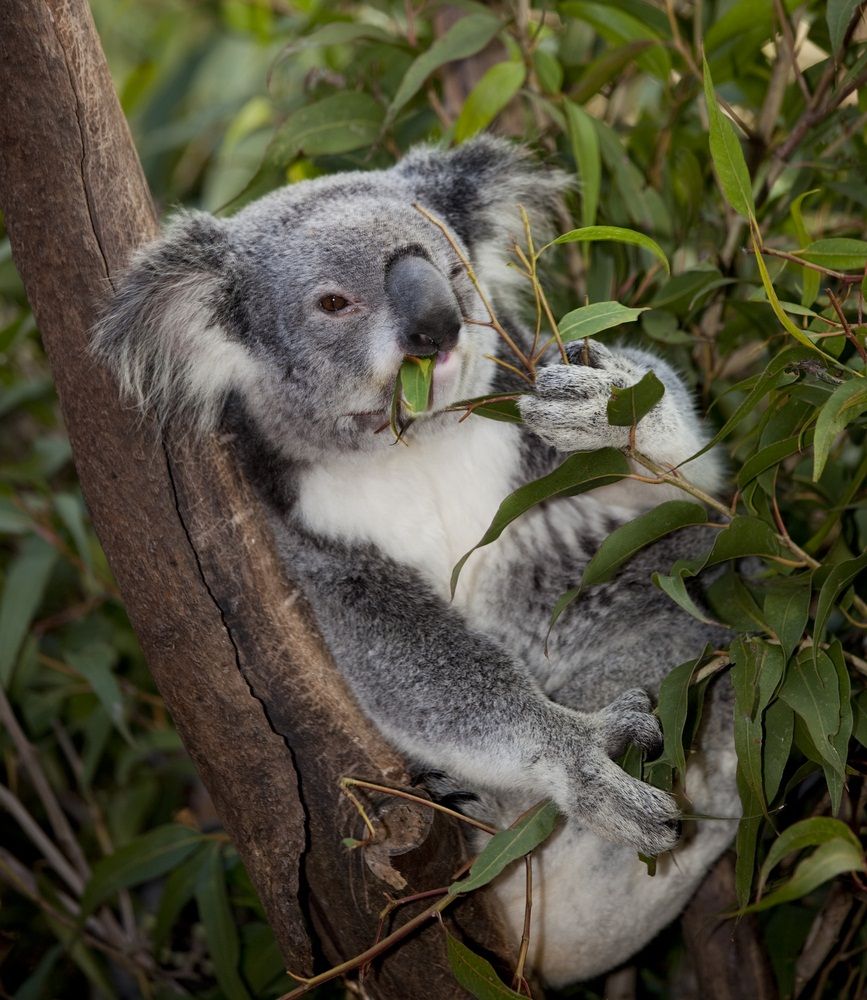 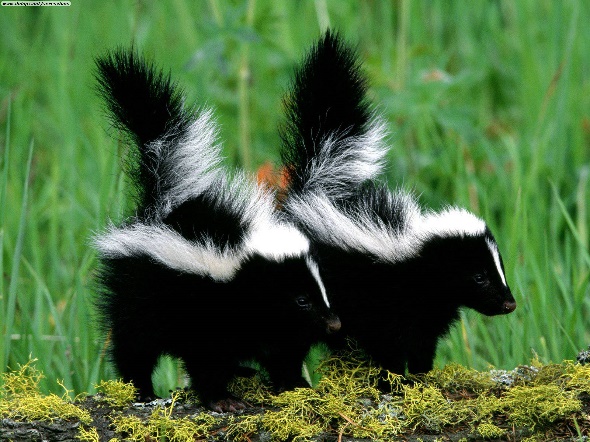 Credit: C. Mulder
Evidence Predation Structures Communities: Investment in defenses
3) Behavioral
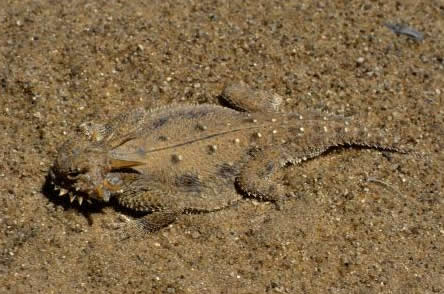 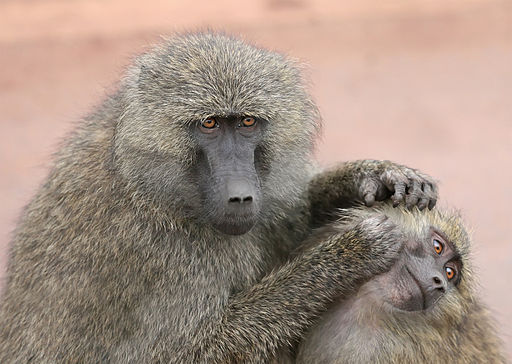 Grooming - to remove “predators”
Camouflage – to hide or ambush
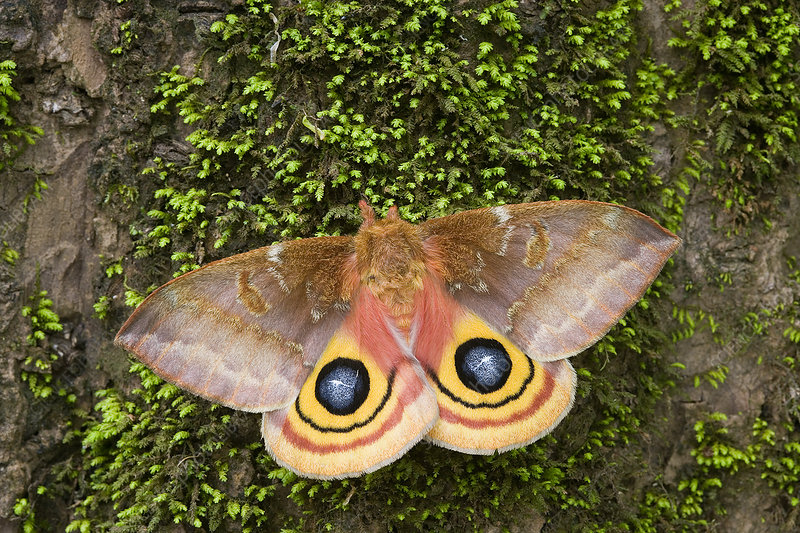 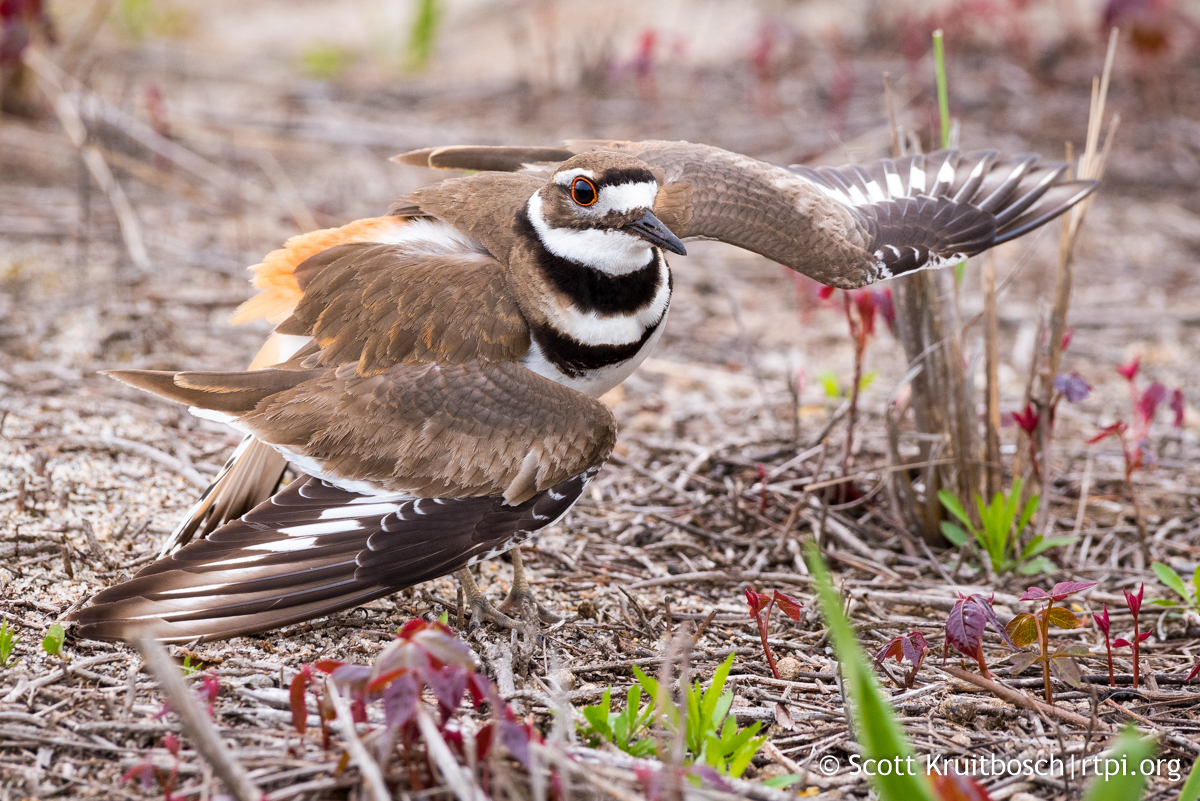 Distraction display – to lure predator away
Startle display – to intimidate predator
Credit: C. Mulder
Evidence Predation Structures Communities: Investment in defenses
4) Immunological
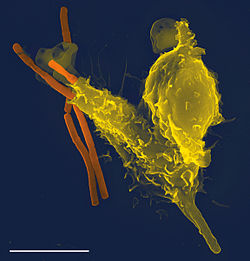 A scanning electron microscope images of a white blood cell (yellow), engulfing anthrax bacteria (orange)
By Volker Brinkmann - (November 2005). "Neutrophil engulfing Bacillus anthracis". PLoS Pathogens 1 (3): Cover page. DOI:10.1371. Retrieved on 2009-01-04., CC BY 2.5, https://commons.wikimedia.org/w/index.php?curid=2107792
Credit: C. Mulder
Evidence Predation Structures Communities: Investment in defenses
5) Mutualisms
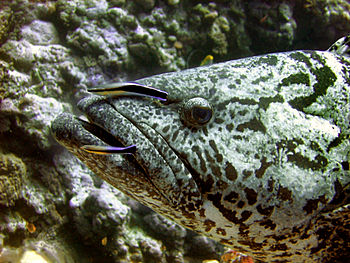 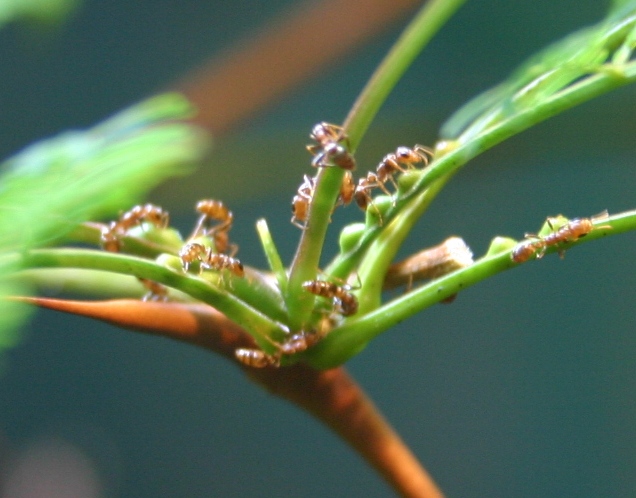 Cleaner fish remove ectoparasites
https://commons.wikimedia.org/w/index.php?curid=1886821
Ants reduce herbivory of acacia plants
https://commons.wikimedia.org/w/index.php?curid=9031974
Credit: C. Mulder
Examples of defenses within the human body
Physical
Physical
Physical
Physical
Physical
Chemical
Chemical
Chemical
Chemical
Physical
http://schoolbag.info/biology/humans/17.html
Credit: C. Mulder
What is species richness?
Species richness = number of different species represented in an ecological community, landscape or region. 

Species richness = simply a count of species that does not take into account the abundances of the species or their relative abundance distributions.

Wikipedia Definition
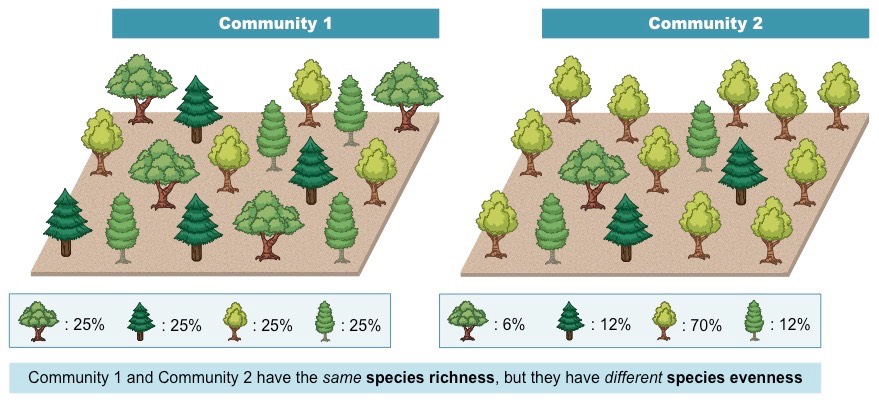 Species richness is dependent on sampling
If you collect more samples you are more likely to discover more species in your overall sample.

Use a technique called Rarefaction to extrapolate species richness from smaller sample sizes.
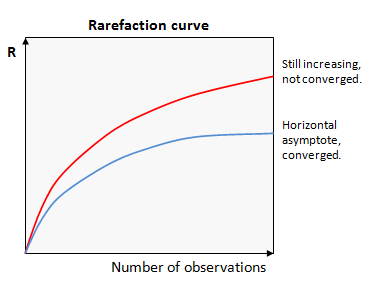 Converged
https://drive5.com/usearch/manual/rare.html
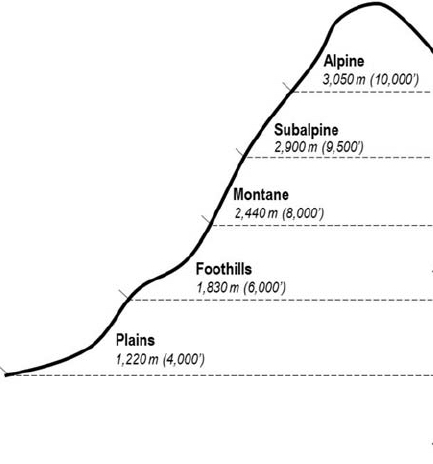 Rarefaction Curves
Sampled
Extrapolated
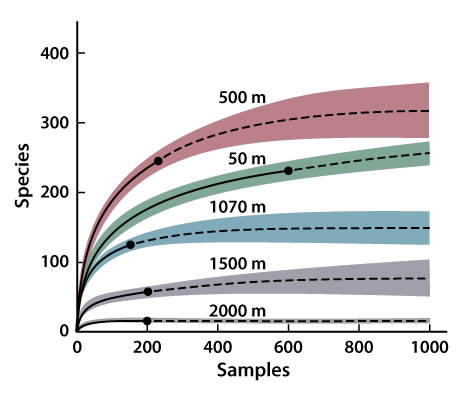 Low elevation samples saturate with species slowly because the biodiversity is high.
High elevation samples saturate with species quickly because the biodiversity is low.
http://viceroy.eeb.uconn.edu/estimates/EstimateSPages/EstSUsersGuide/EstimateSUsersGuide.htm
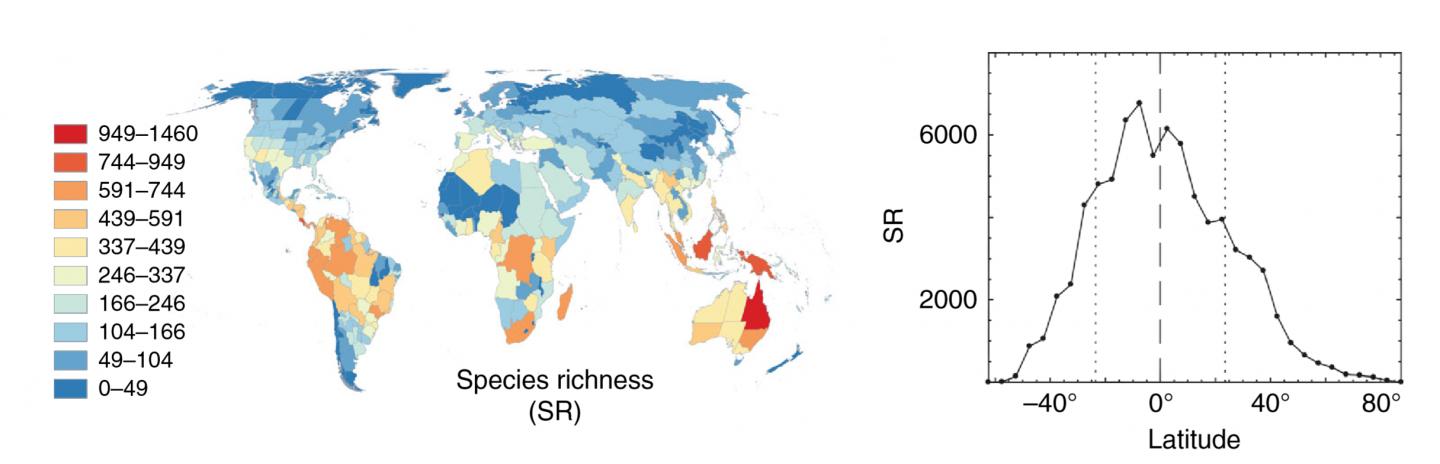 Diversity peaks near the equator for many species
Map of Ant Diversity and Latitude
https://www.eurekalert.org/multimedia/pub/171746.php?from=395526
How does predation affect species richness?
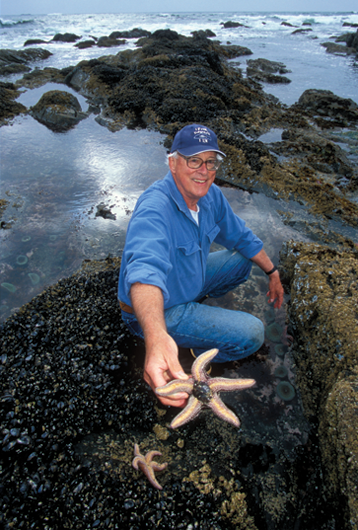 Robert Paine – University of Washington

Used intertidal areas to test ideas about community structure

Species compete for exposed rock

Would expect the best competitor to outcompete all the other intertidal species

In this case, that best competitor is a species of Mytilus (bivalve mollusk)
Mytilus
Credit: C. Mulder
Effects of the Seastar Pisaster on the filter-feeder community
Pisaster (a seastar) is a major predator of barnacles and bivalve mollusks

In the absence of Pisaster 
Mytilus is dominant
=> there are ~8 species in the filter-feeder community

In the presence of Pisaster
Mytilus abundance is reduced
=> there are ~15 species in the filter-feeder community
Species richness increases
http://www.unb.ca/cemar/images/Animals/Hedophyllum-&-Pisaster.jpg
Credit: C. Mulder
Keystone species
Paine called Pisaster a “keystone species” because its presence had an effect on community that was out of proportion to its abundance or presence

Do all predators have this impact on the community?

If not, what features of a predator increase the likelihood of such impacts?
Credit: C. Mulder
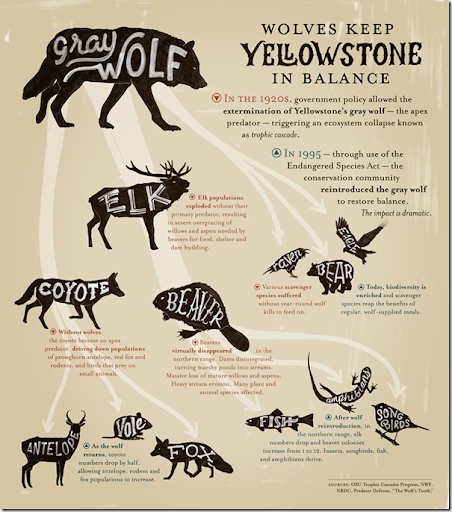 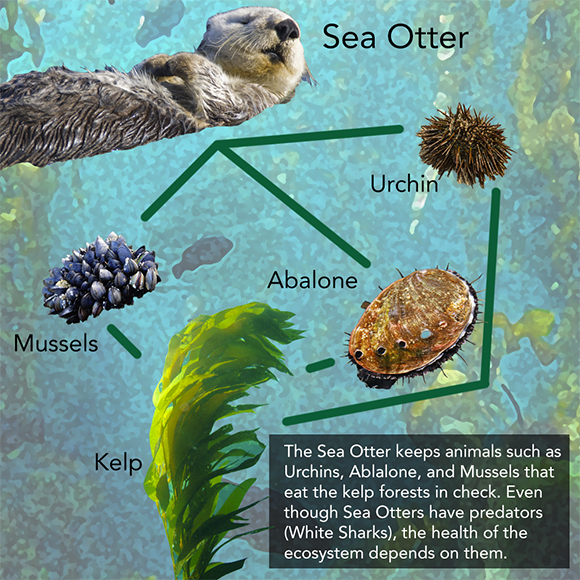 https://earthjustice.org/features/infographic-wolves-keep-yellowstone-in-the-balance
https://edex.adobe.com/resource/ve775cad7
How Wolves Change Rivers
https://youtu.be/ysa5OBhXz-Q
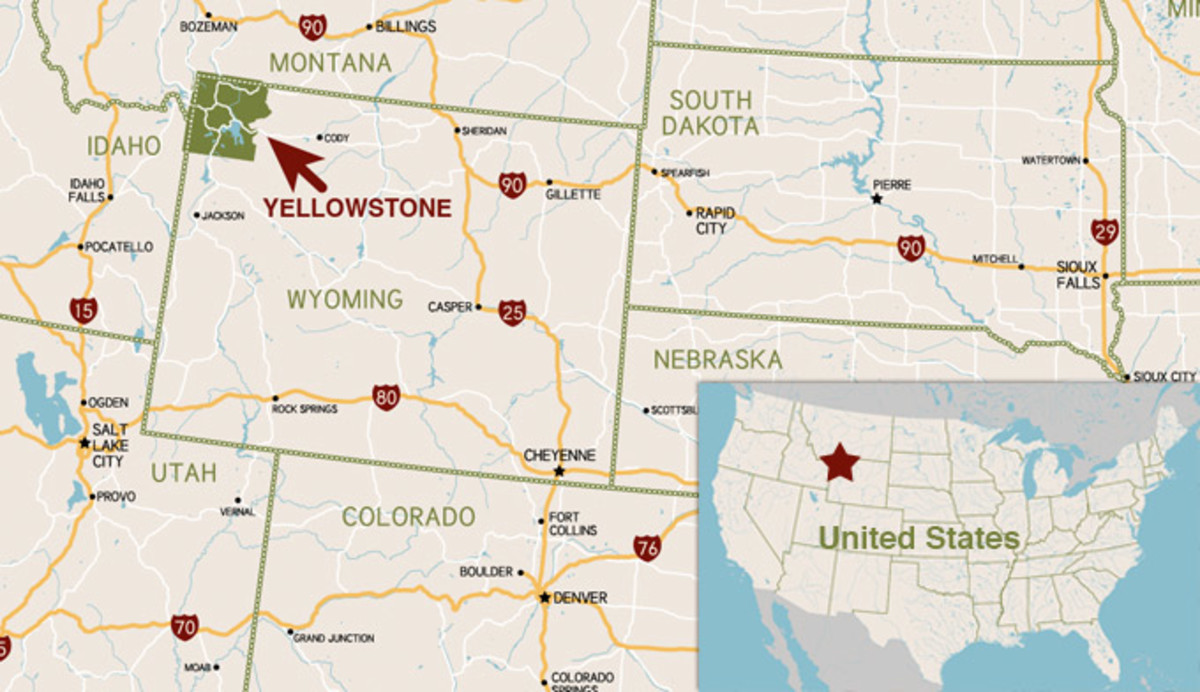 When can a predator increase the diversity of the prey population?
The prey species have to compete (i.e., because competition limits population size)

The predator has to preferentially consume the dominant prey species

Under those circumstances, consumption of the dominant species reduces competitive pressure on other species as additional limiting resources become available

If predator prefers the weaker competitor, competitive exclusion is just sped up reducing diversity

If the predator prefers a stronger competitor but competition doesn’t limit population size, no release from competitive exclusion can occur
Credit: C. Mulder
How commonly do predators increase prey species richness?
Common in marine systems

Predicted if there is heavy competition for one or a few resources?

Common in plant-herbivore systems

Also predicted if there is heavy competition for one or a few resources?

Not as common in terrestrial animal communities; presence of predators usually reduces species richness.

Predicted if there is less competition through reduced niche overlap/less competition for more resources?
Credit: C. Mulder
Trophic Cascade
Triggered by the addition or removal of top predators

Results in reciprocal changes in the relative populations of predator and prey through a food chain

Often results in dramatic changes in ecosystem structure and nutrient cycling.
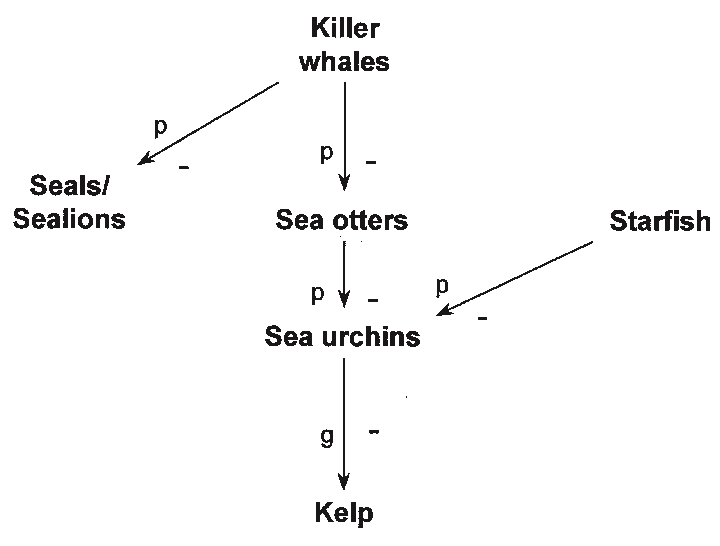 https://www.researchgate.net/figure/Diagram-of-proposed-trophic-cascade-in-Alaska-and-Aleutian-Island-kelp-forest-for_fig1_230866072
The case of the sea otter & associates
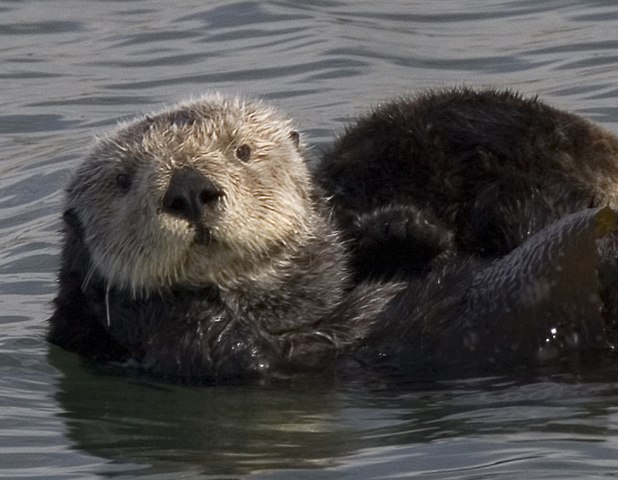 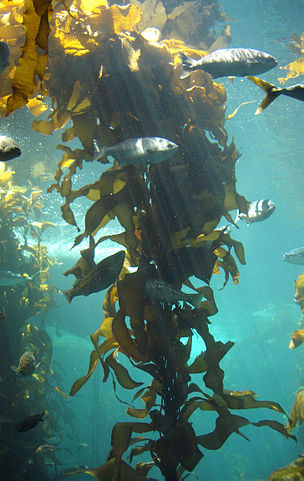 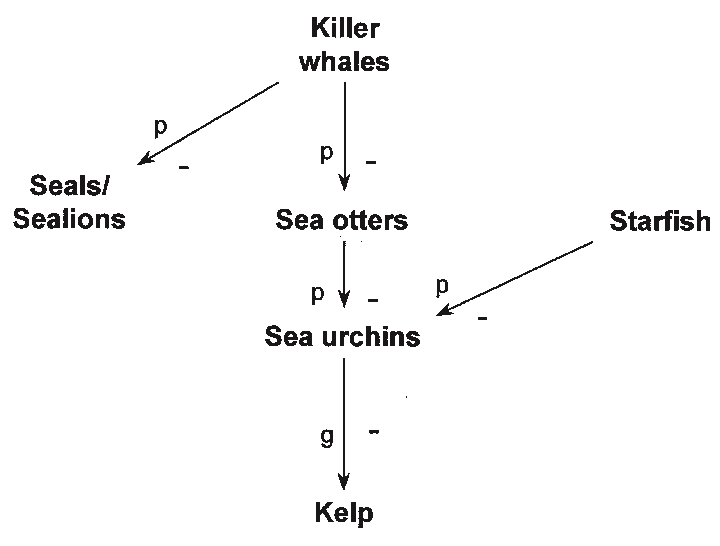 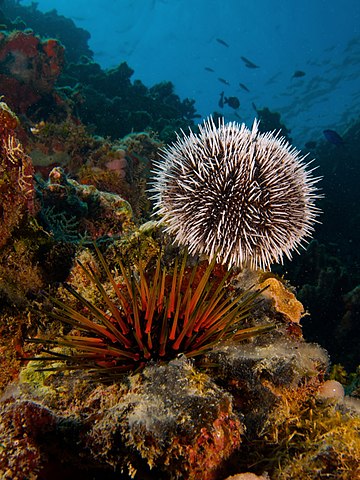 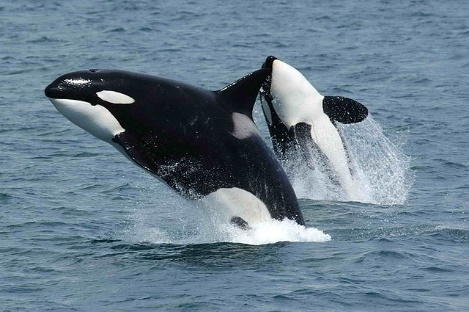 Credit: C. Mulder
Why did orcas start eating sea otters?
Following Estes et al. 1998:
Declines in herring and ocean perch populations resulted in collapse of the Stellar Sea Lion and Harbor Seal populations in the 1970s in the North Pacific.
Possible causes including fishing of perch and herring, and warming of the northern Pacific in the 1970’s

Killer whales were deprived of seals and sea lions (preferred food) so they switched to sea otters
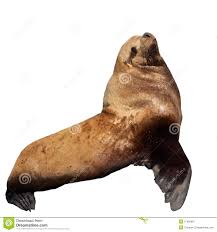 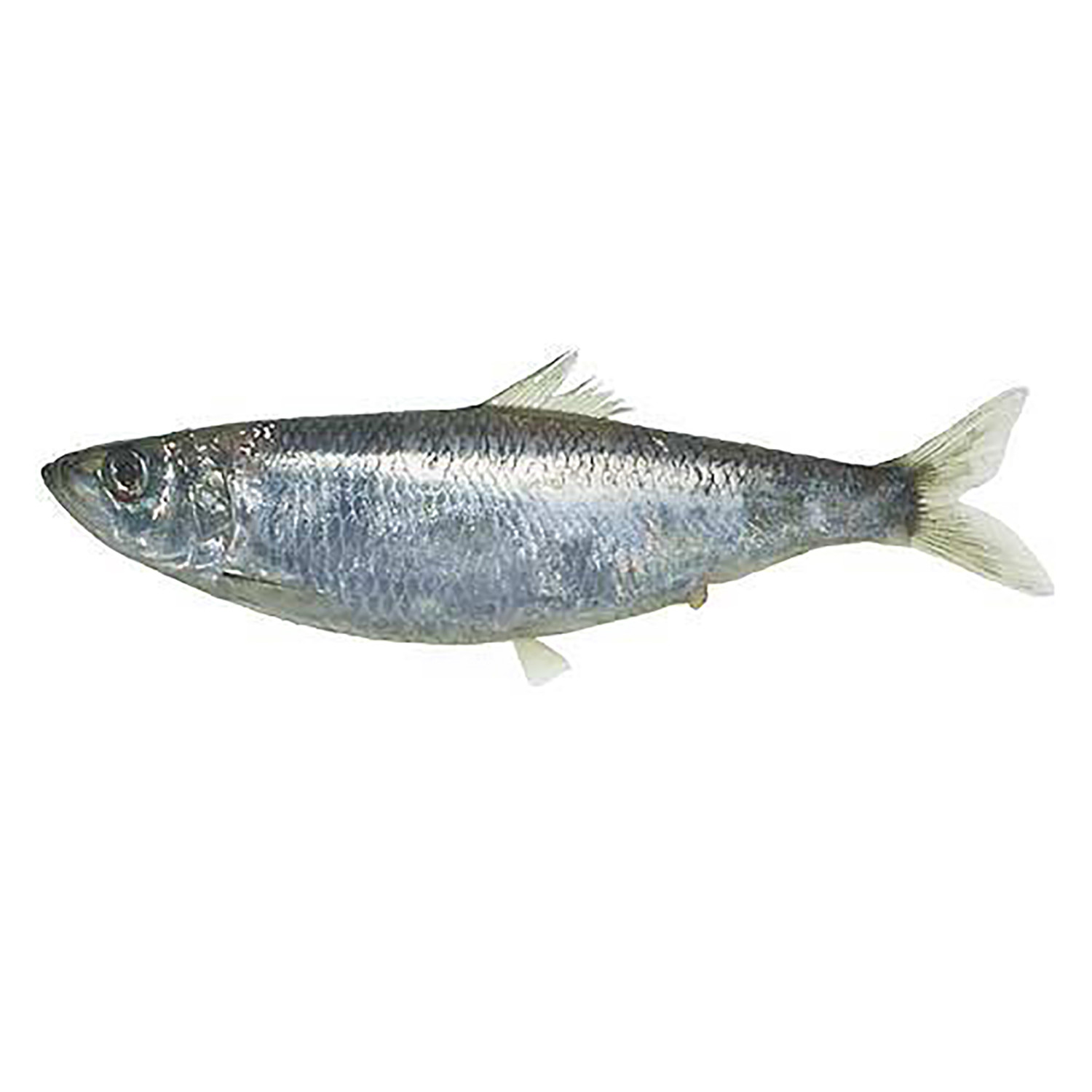 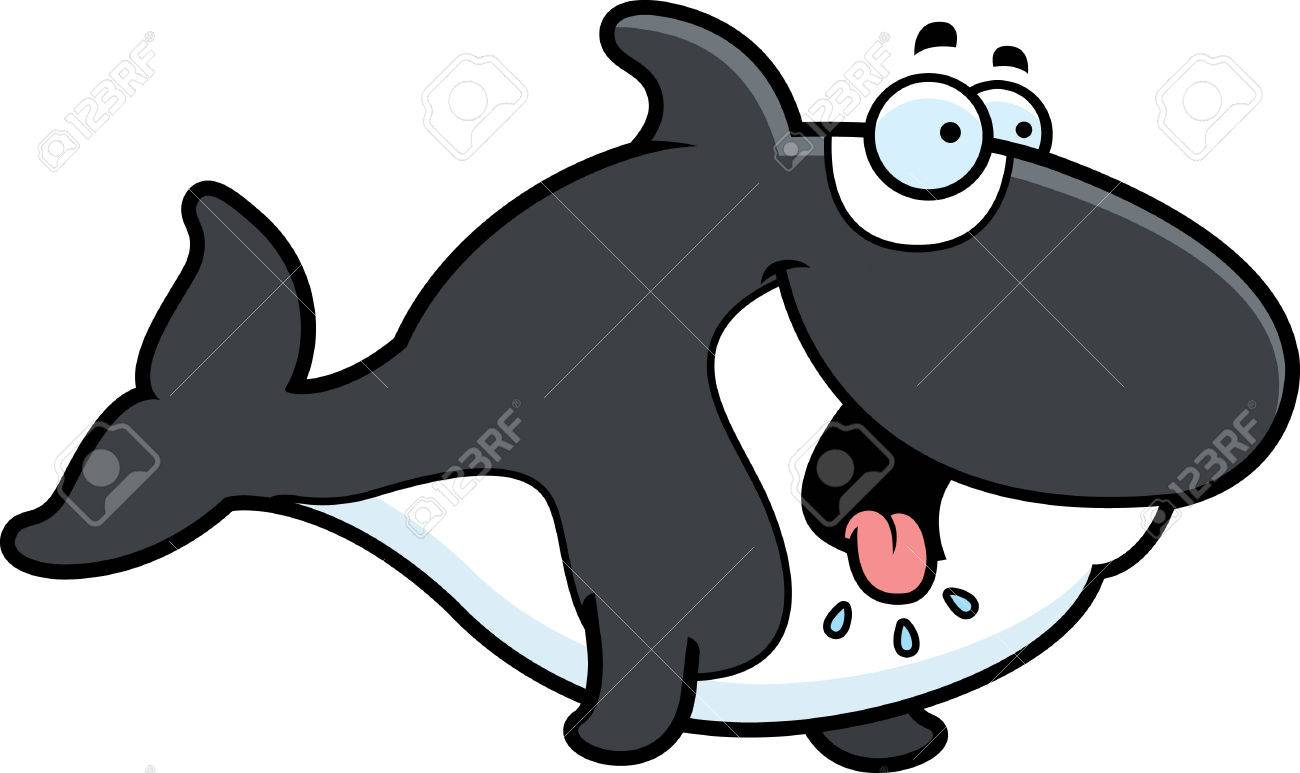 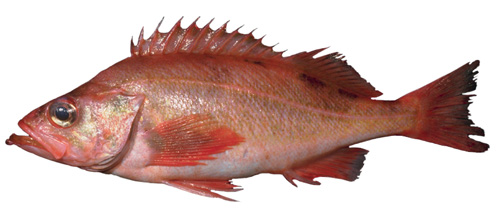 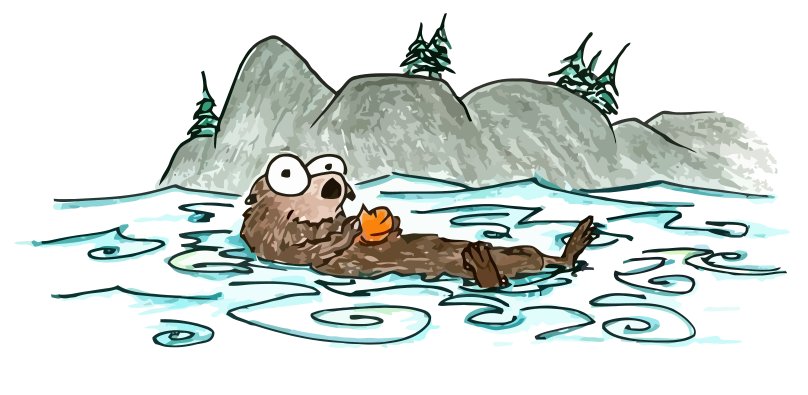 Credit: C. Mulder
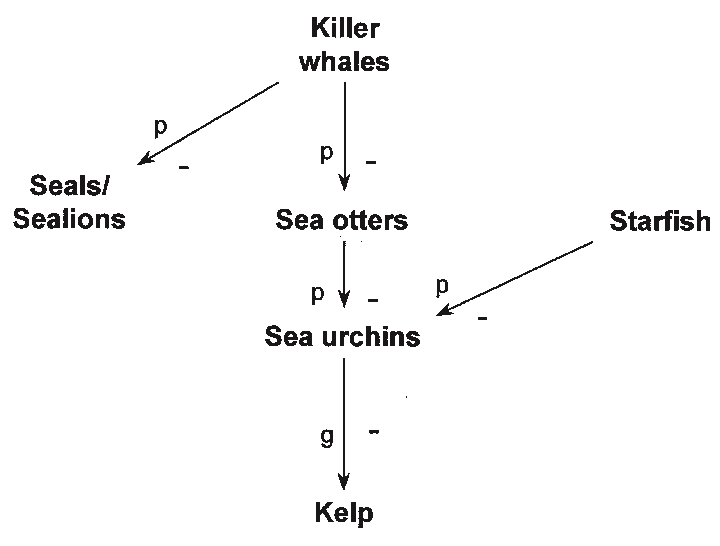 X
-
+
-
Sea Otters declined
& sea urchins proliferated
stripping kelp forests
https://www.sciencedaily.com/releases/1998/10/981016075816.htm
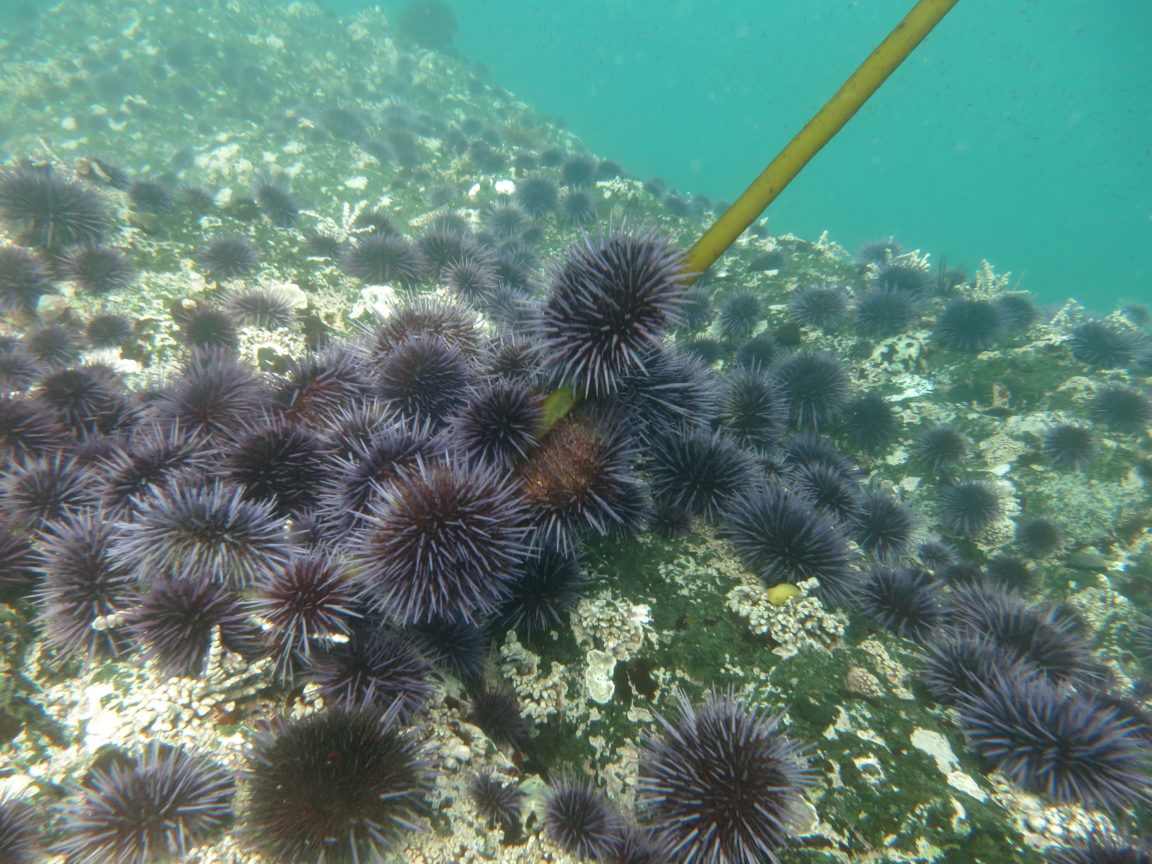 Help the Kelp: https://noyocenter.org/help-the-kelp/
Number of trophic levels should determine what controls abundance at each trophic level
2o Carnivores
Competition
Top level, whether Herbivore or Carnivore is always in competition with itself. 

Factor controlling the bottom level depends.
1o Carnivores
Competition
1o Carnivores
Predation
Herbivores 
Predation
Herbivores 
Competition
Herbivores 
Competition
Producers Competition
Producers 
Predation
Producers Competition
Producers 
Predation
Low
Productivity
High
Credit: C. Mulder
2o Carnivores
Competition
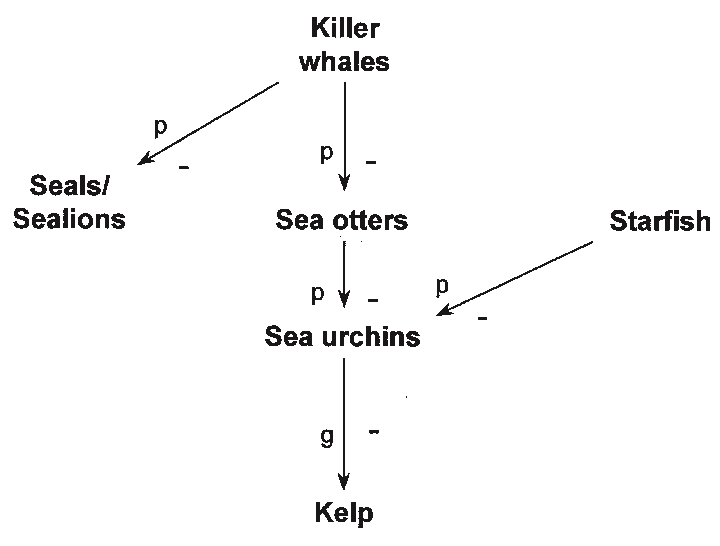 1o Carnivores
Predation
Herbivores 
Competition
Predation by Sea Otters mostly eliminated
Producers 
Predation
Predation by newly abundant herbivores
Which groups are living close to K?
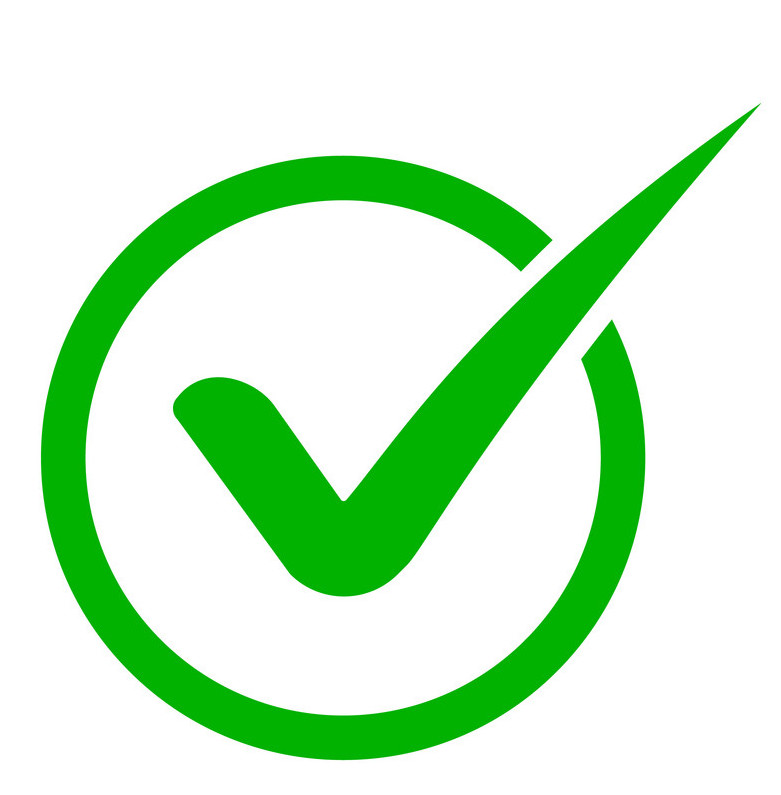 2o Carnivores
Competition
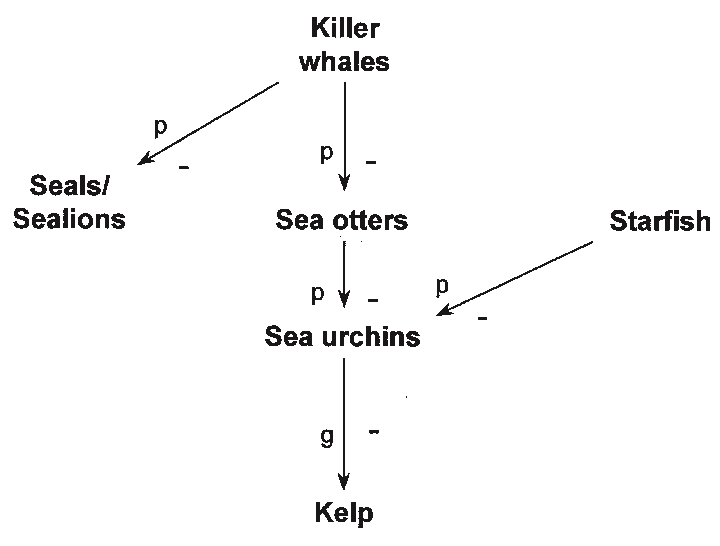 1o Carnivores
Predation
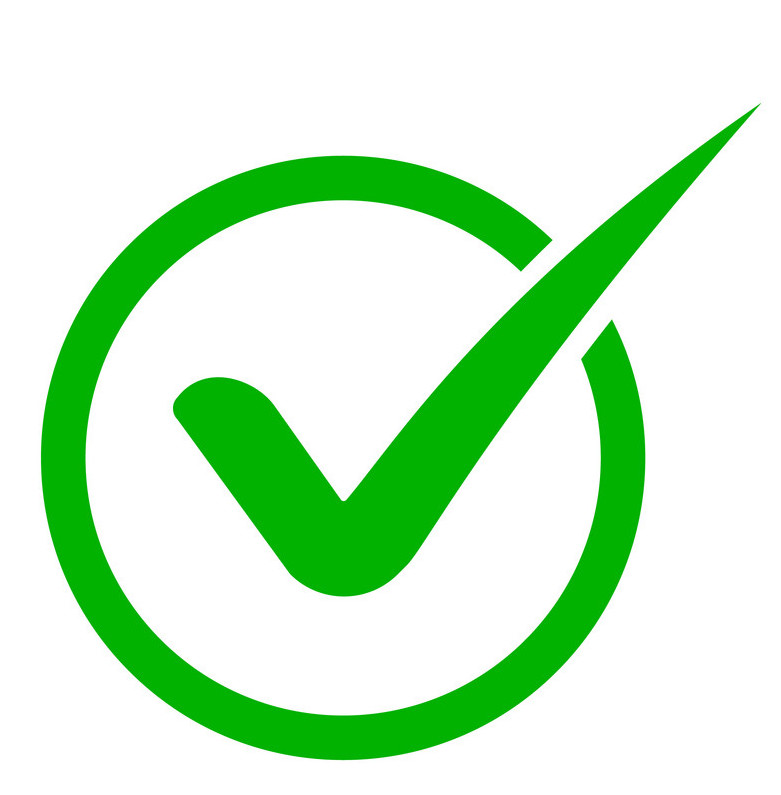 Herbivores 
Competition
Producers 
Predation
Why is the world green?
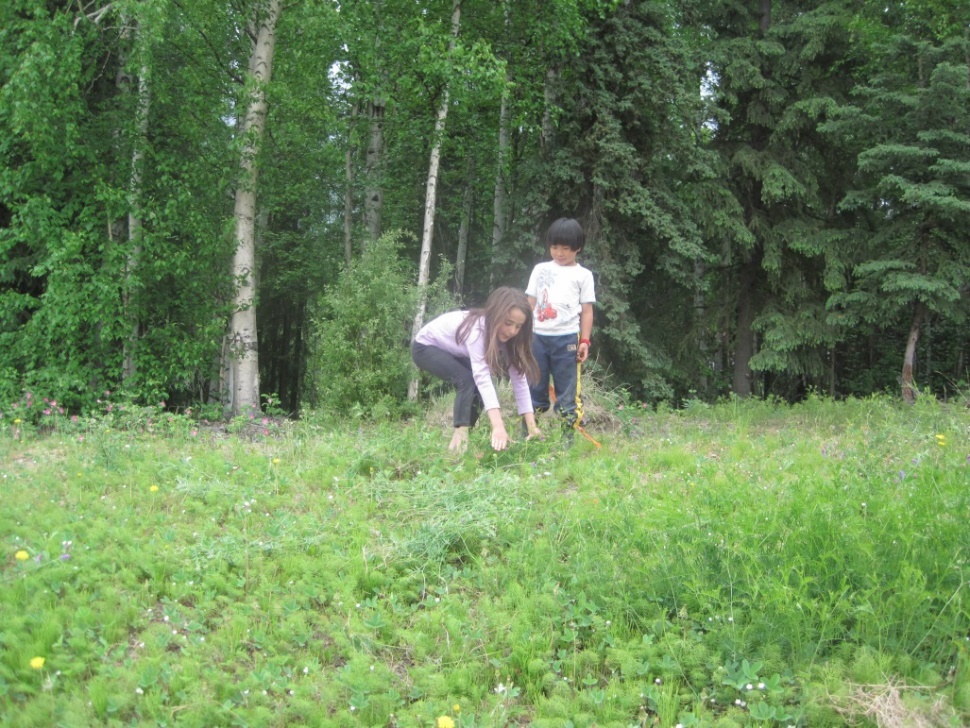 Why is the (terrestrial) world green?
  
In most locations, <10% of plant biomass is consumed

Why don’t plants mostly get eaten? 

Hairston, Smith and Slobodkin (1960), known as HSS, came up with a hypothesis known as the “green world hypothesis”
Credit: C. Mulder
Why is the world green?
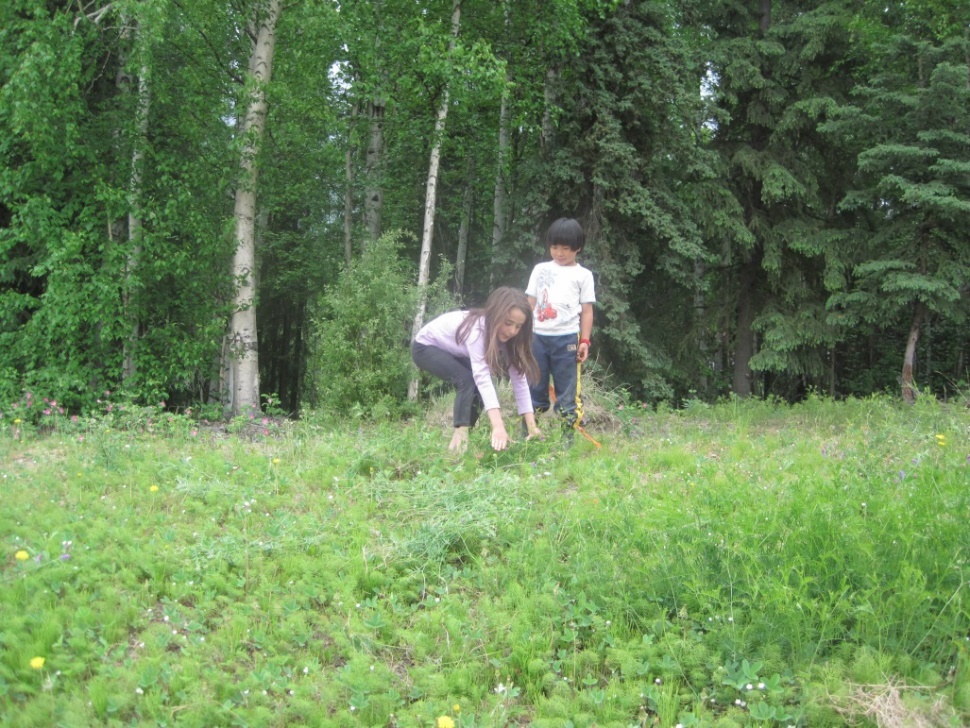 Terrestrial herbivores must be held in check by a variety of processes?

Such as predators, parasites, and disease

Plant chemical defenses

Credited with bringing attention to top-down forces in shaping ecological communities.
What is function of caffeine in plants?
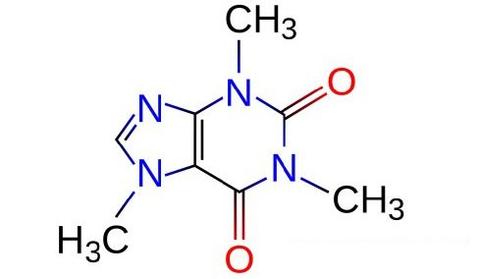 1,3,7 - trimethylxanthine


Natural herbicide & pesticide that prevents other plants from growing near the coffee plant.
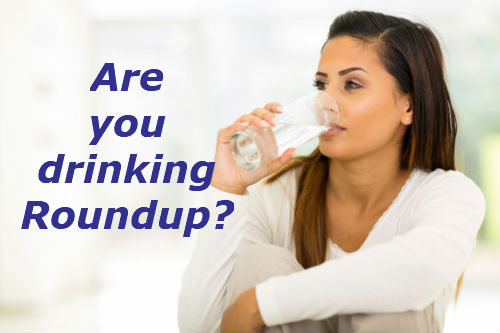 What happens when herbivores are introduced without carnivores?
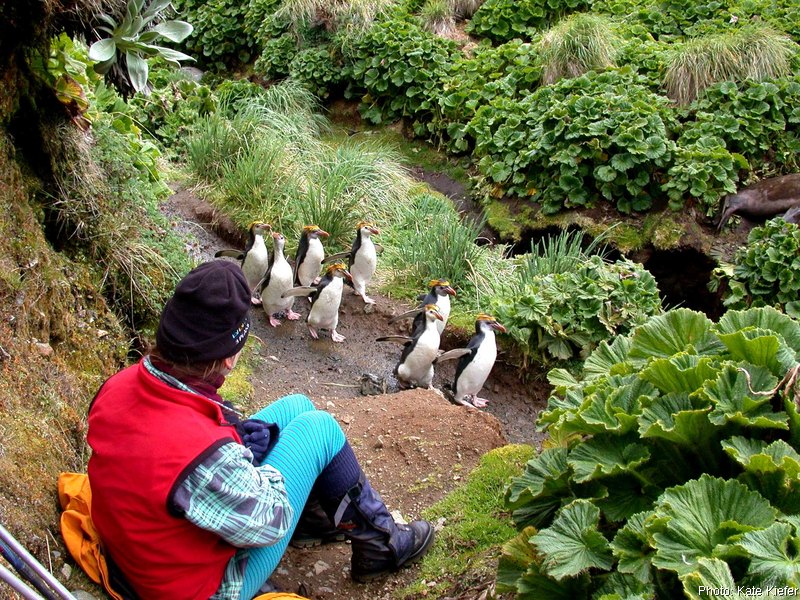 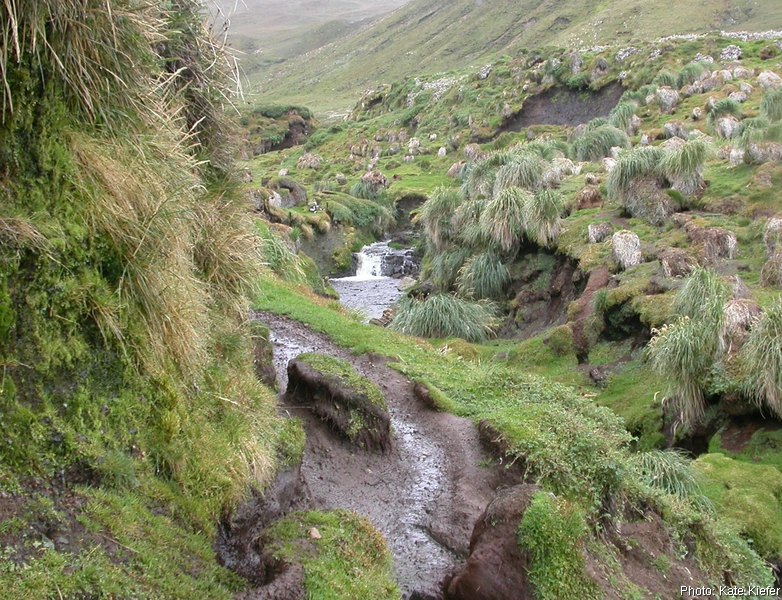 Photo: Kate Kiefer, http://images.aad.gov.au/
Photo: Kate Kiefer, http://images.aad.gov.au/
Macquarie Island BEFORE (left) and AFTER (right) the rabbit population explosion
Credit: C. Mulder
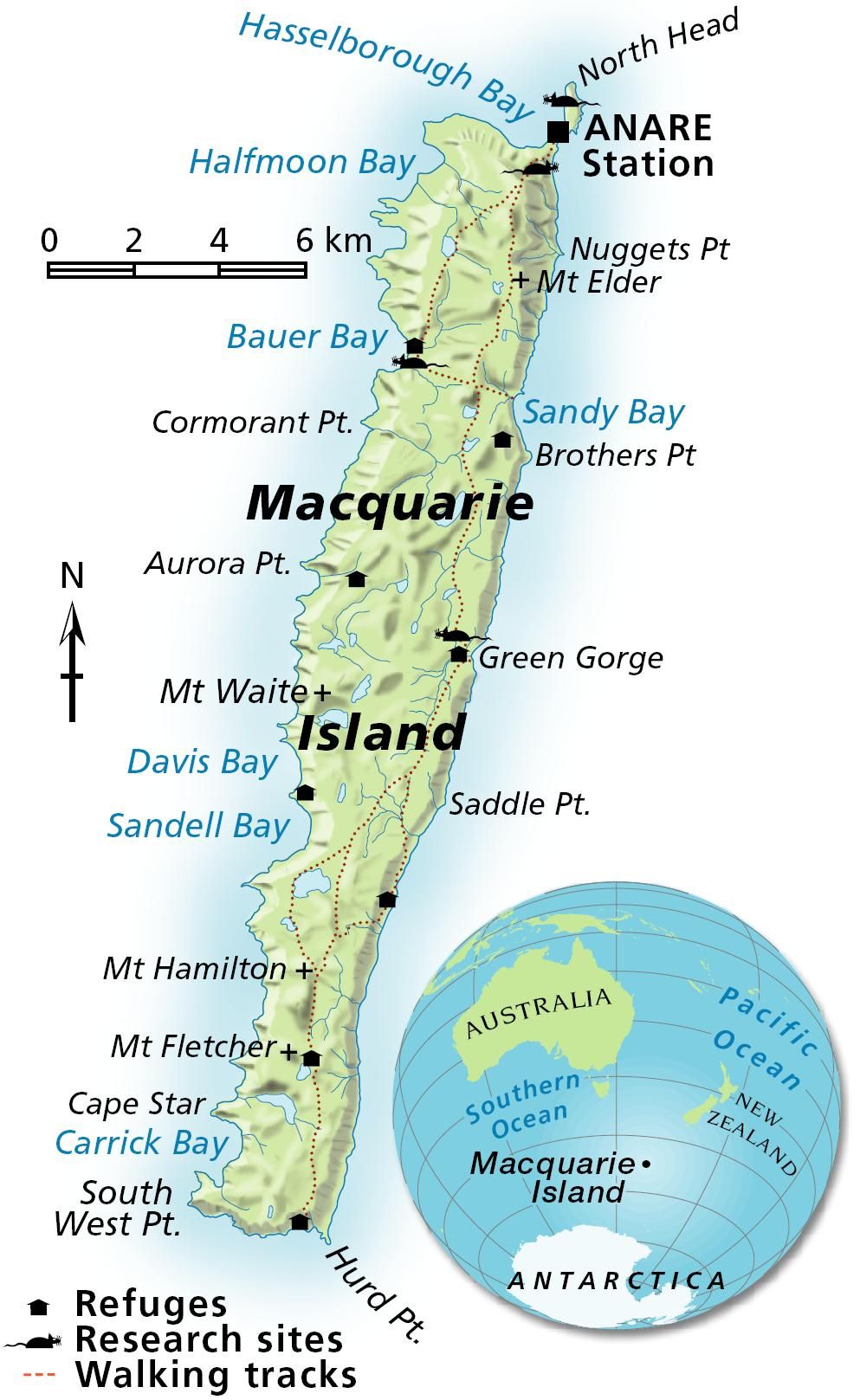 What happens when herbivores are introduced without carnivores?
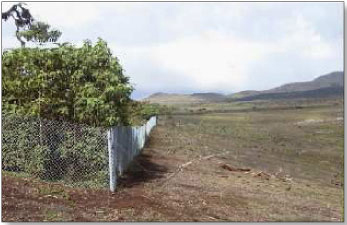 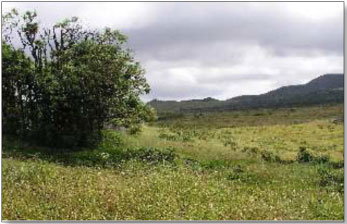 Galapagos BEFORE (left) and AFTER (right) the goat removal.
https://www.galapagos.org/conservation/our-work/ecosystem-restoration/project-isabela/
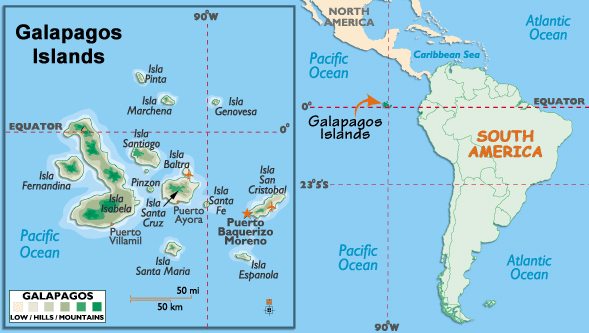 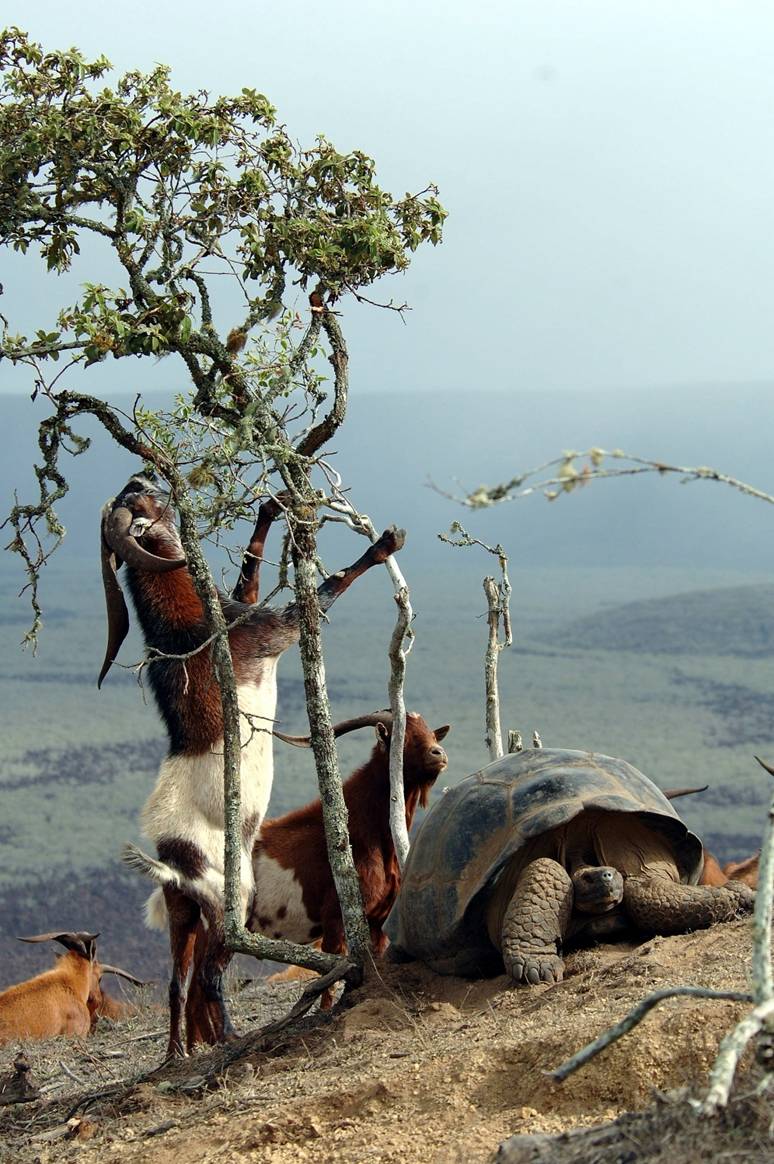 Techniques to remove goats from the Galapagos

Began in 1971

Ground hunting

Shot from helicopter

Sterilized goats

>200,000 removed

Cost ~$12M
https://www.ncbi.nlm.nih.gov/pmc/articles/PMC3092746/
https://galapagosconservation.org.uk/about-galapagos/conservation/invasive-species/
Goat meat is outstanding if you cook it like this!
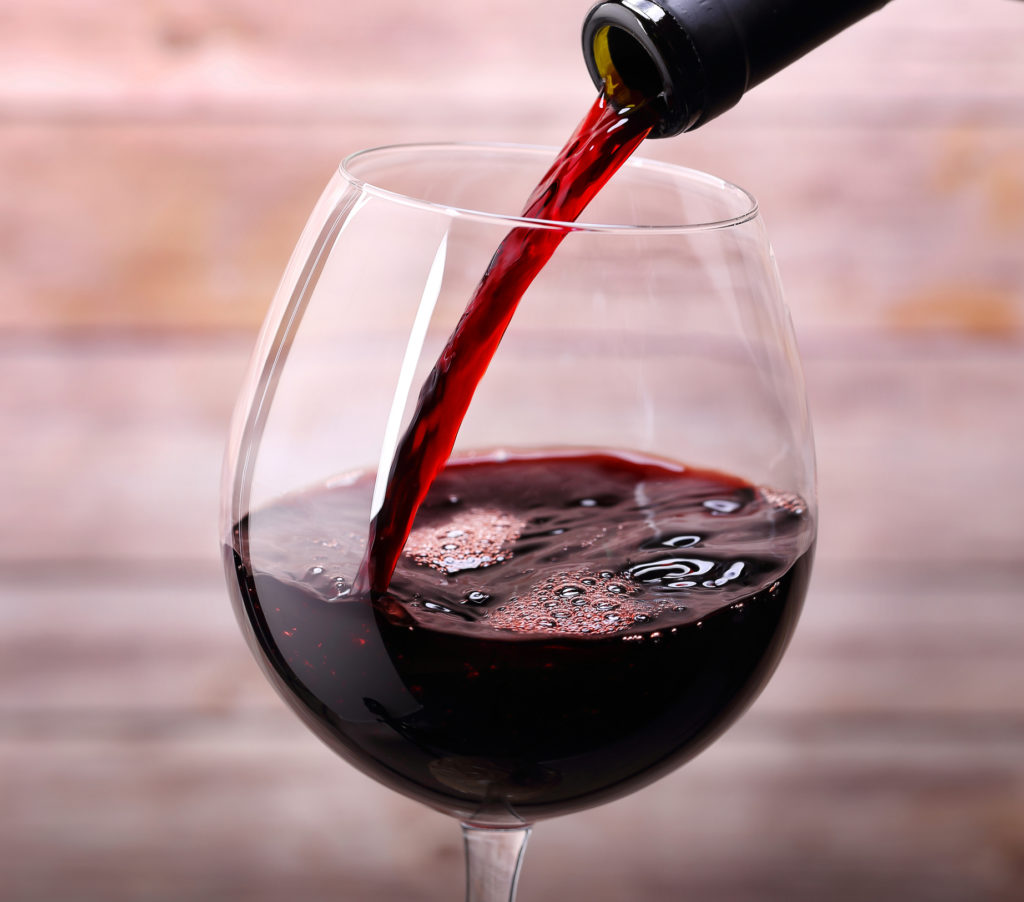 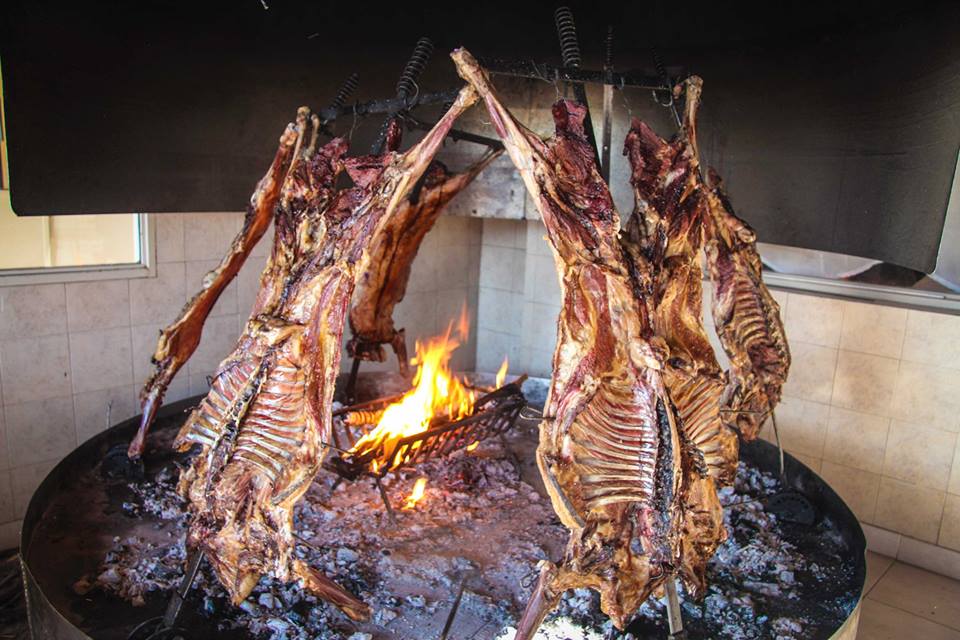 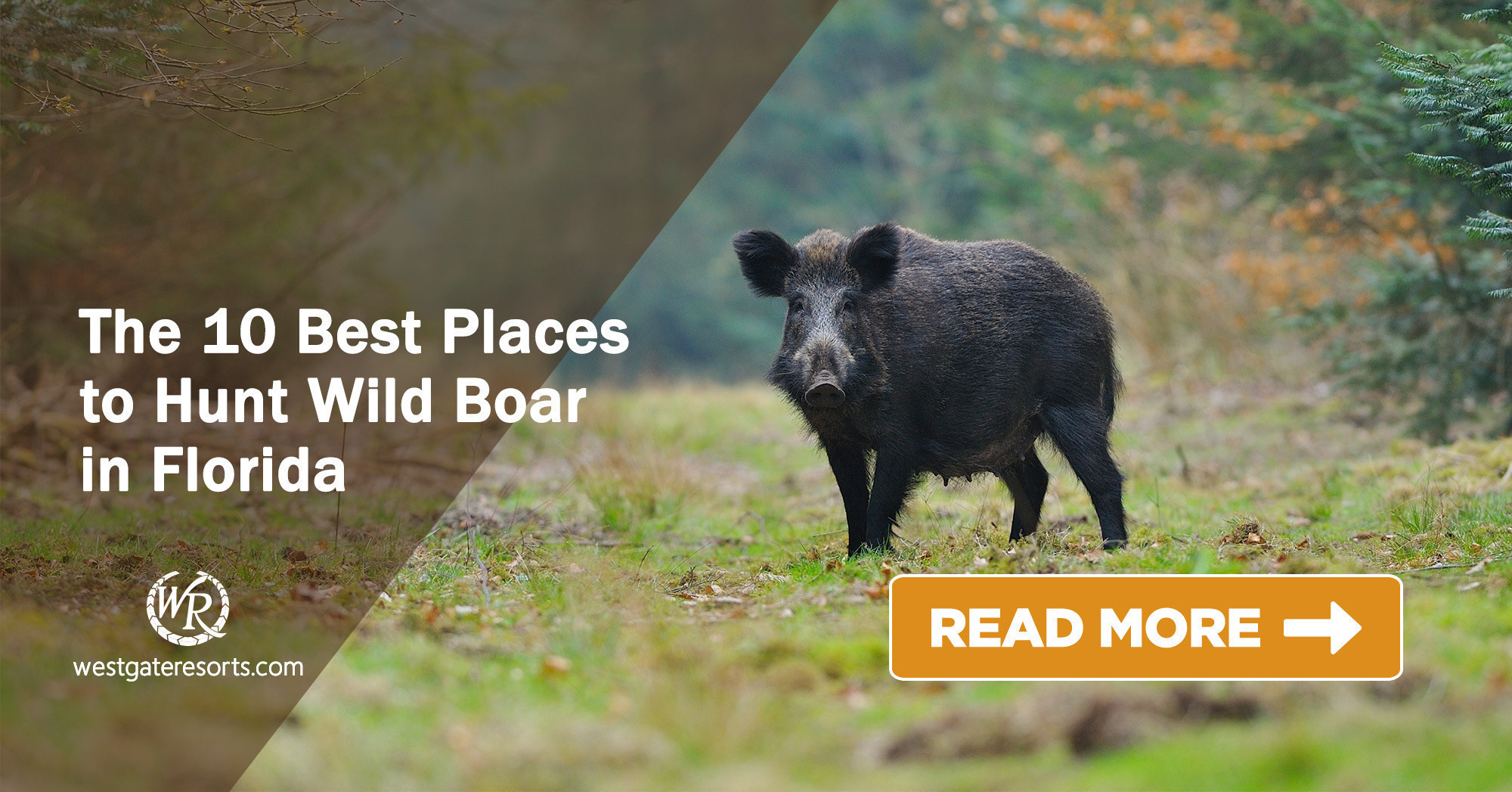 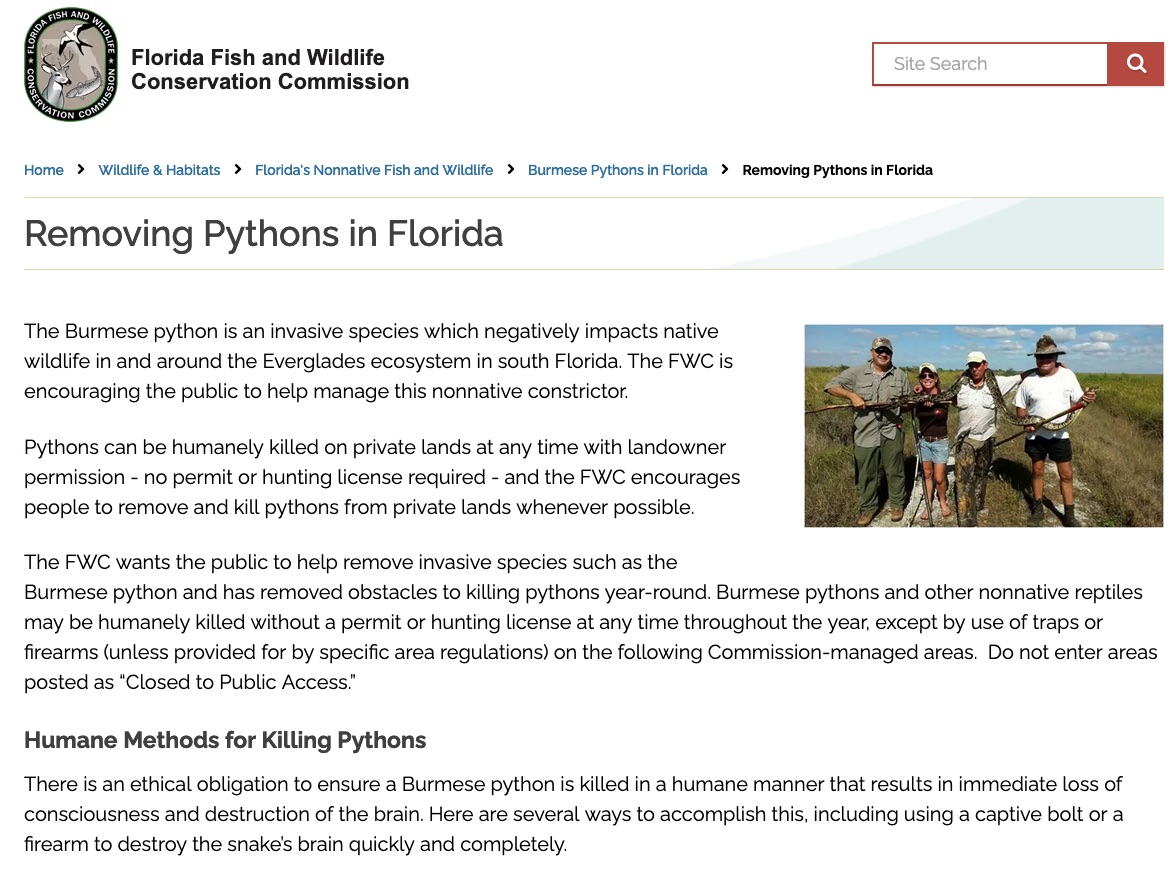 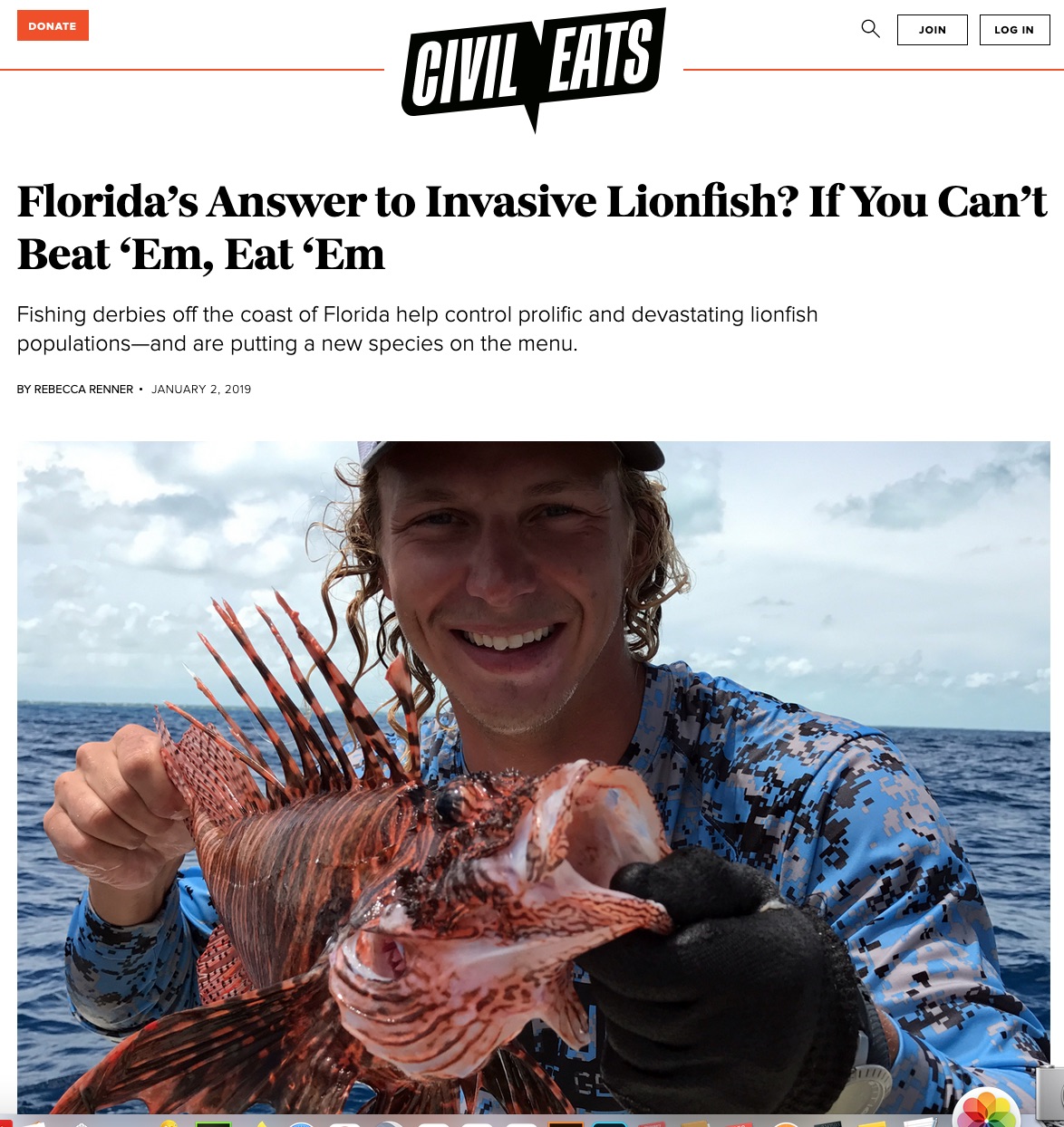 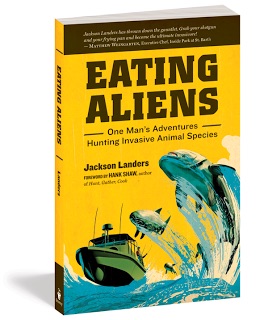